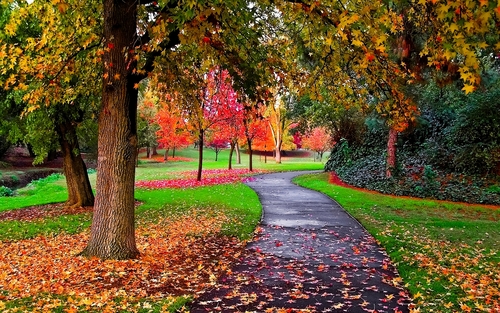 Various views of the curriculum  in our culture
Time-tested truths  
Tools for exploration
Resources on the journey
Debatable propositions
Cultural artifacts
What the state wants covered
What the curriculum publishers want covered
What the test makers want covered
A record of human knowledge and accomplishment
Materials to keep kids entertained
Materials to help students achieve state standards
Resources for constructing individual knowledge 
Programmable tidbits for reinforcing memories
Stuff to stimulate student interest
1
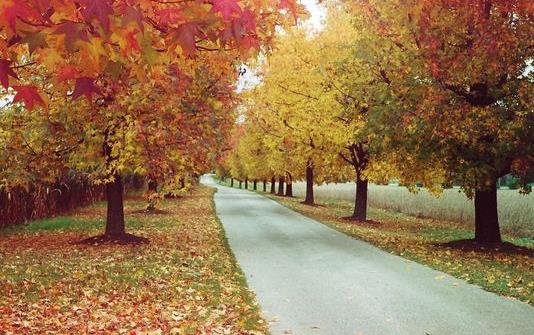 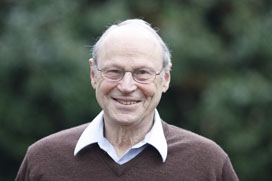 Christian perspectives on the curriculum  Christianity against culture
E.D. Hirsch (b.1928) author, founder of CoreKnowledge.org
Ageless truths, universal ideals
Influenced by:
Attractive logic of a solid, timeless, universal set of things everyone should know. 
Appealing:  Great Books & perennialism (Adler), Back to Basics & essentialism (Hirsch)
Backlash against perceived overdoing it with student-centered emphases
Common curriculum, common core, state tests
Suspicion of secular knowledge and curriculum materials
Especially “newer” theories, like evolution, “PC”/“revisionist” history, and global warming
More prone to a proof-texting approach to “faith integration”
Assessment:  memorizing multiplication tables, grammar rules, Bible verses, and arguments against secular theories
Over-emphasizes curriculum as coverage (Wiggins & McTeigh, 2005)
2
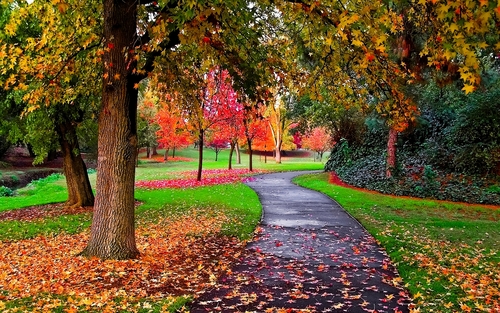 Christian perspectives on the curriculum  Christianity embracing culture
Influenced by humanism, progressivism, reconstructionism, existentialism, and postmodernism in the wider culture. 
General trust of human discovery and thought in how society works, human mind, politics, historical perspectives, solutions through science
given to us by God, view through a Christian worldview
But also a lot of faith in humanity and human progress
Student is naturally exploratory, creative, curious
Should be allowed to choose interests, learning preferences, areas of strength
Real-world learning, creative assessments
Authentic assessment, project-based learning, mastery learning, portfolios
Can over-emphasize curriculum for fun (Wiggins & McTeigh, 2005)
3
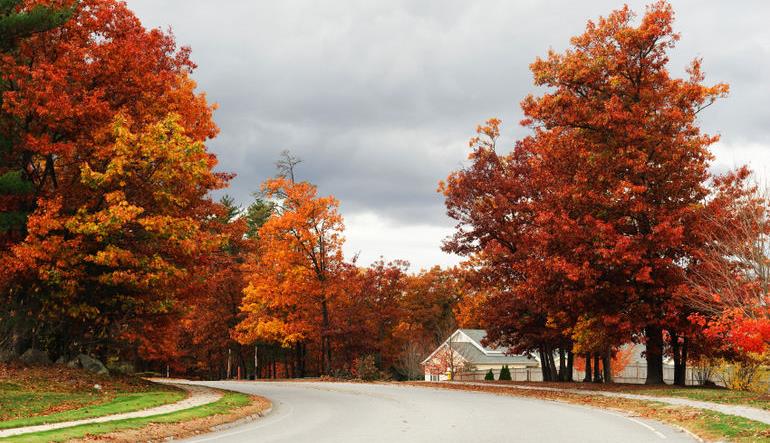 Christian perspectives on the curriculum  Christ transforming culture
Focus on needs of the student and broader needs as well:
Needs of society, families, etc. for intellectual, moral, and creative development of each student
Needs of students for flexibility, choice, and individual suitability of materials and methods
Creative balance:
Professionally selecting appropriate learning materials and strategies
Teacher is called to select high quality, true, engaging, and relevant materials.
Letting students have some reading and learning options based on differing interests
Students are unique, with different learning styles, needs, cultural backgrounds, educational goals, and divine callings
Overarching theme:  contributing to God’s kingdom building
Discerning intellectual, moral, creative strengths and calling through curriculum
4
Summary:  Different Christian Perspectives on Making Disciples in the Educational EnvironmentChristianity Against,  X-ity Embracing,    or X Transforming Culture
Transforming, Kingdom building
“Teaching”
Faith-Reason mutually infused
Student as responsible agent

Teacher as collaborator
Teacher, curriculum & student in creative balance

Called to action, to respond, to discern (head, heart, and hands)
Truth:  best understood in faithful, relational service to “the way, the truth, and the life.”
Assimilating Culture
“With you always”
Reason not affected by faith
Student as explorer

Teacher as accommodator
Student centered
Heart knowledge?

Called to freedom
Truth:  science locates the Biblical truths
Rejecting Culture
“Baptizing”
Faith over Reason
Student as sinner

Teacher as controller
Curriculum centered
Head knowledge?

Called to duty
Truth:  theology over science